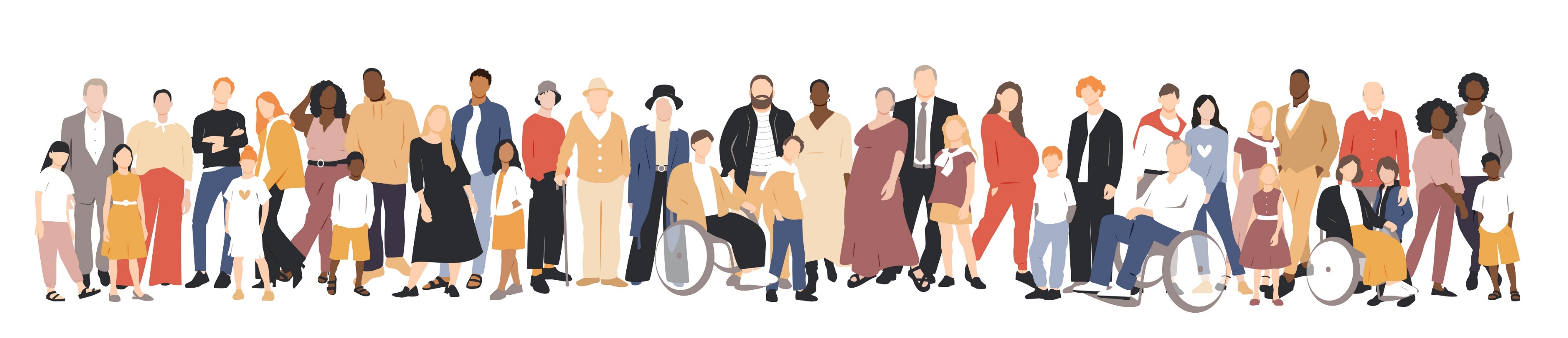 Alzheimer's Awareness Grants
Aging and Healthy Communities Unit | January 13, 2025
health.state.mn.us
Tribal-State Relations Acknowledgement Statement
The​ State of Minnesota is home to eleven (11) federally recognized Indian Tribes with elected Tribal government officials.​ The State of Minnesota acknowledges and supports the unique status of the Minnesota Tribal Nations and their​ absolute right to existence, self-governance, and self-determination.​ The United States and the state of Minnesota have a unique relationship with federally recognized​ Indian Tribes, formed by the Constitution of the United States, treaties, statutes, case law, and agreements.​ The state of Minnesota and the Minnesota Tribal governments significantly benefit from working​ together, learning from one another, and partnering where possible.  

The Minnesota Department of Health (MDH) recognizes, values, and celebrates the vibrant and unique relationship between the eleven Tribal Nations and the State of Minnesota. MDH believes that the partnerships formed, through a government-to-government relationship, with the eleven tribal nations will effectively address health disparities and lead to better health outcomes for all of Minnesota.
Announcements
health.state.mn.us
1/15/2025
3
Agenda
health.state.mn.us
1/15/2025
4
Welcome
Introduce yourself in the chat: 
Name
Role
Organization/Affiliation
What is your favorite winter activity?
1/15/2025
health.state.mn.us
5
[Speaker Notes: Hello to Patty, Maiyia, and Andrea]
Aging and Healthy Communities Unit
MDH’s Aging and Healthy Communities Unit Overview
Alzheimer’s Awareness Campaign
Minnesota Healthy Brain Initiative 
MDH initiative focused on ADRD, risk reduction education, early detection, caregiver support
5-year CDC Funding for BOLD 
"Building our Largest Dementia" (BOLD) Infrastructure on Alzheimer's Act 
Healthy Brain Community Grants
Minnesota Dementia Strategic Plan
health.state.mn.us
1/15/2025
7
Alzheimer's Awareness Grants Overview
Chapt. 70 Alzheimer’s Public Information Campaign
The appropriation law calls for the Commissioner of Health to: 
“The commissioner of health shall design and make publicly available materials for a statewide public information program that: (1) promotes the benefits of early detection and the importance of discussing cognition with a health care provider; (2) outlines the benefits of cognitive testing, the early warning signs of cognitive impairment, and the difference between normal cognitive aging and dementia; and (3) provides awareness of Alzheimer's disease and other dementias.
The commissioner shall include in the program materials, messages directed at the general population, as well as messages designed to reach underserved communities including but not limited to rural populations, Native and Indigenous communities, and Communities of Color. The program materials shall include culturally specific messages developed in consultation with leaders of targeted cultural communities who have experience with Alzheimer's disease and other dementias... 
…The public information campaign must be implemented by July 1, 2025.”
1/15/2025
health.state.mn.us
9
2025 Alzheimer's Awareness Grant RFP
[Estimated]Grant timeline: March 3, 2025 – June 30, 2025 (all funds must be spent by this date)
All work under this grant should include promotion of culturally responsive content and materials that address: 
Awareness of ADRD and what causes it. 
Benefits of early detection and cognitive testing, including the importance of discussing memory and other cognition concerns with a health care provider.
The early warning signs of cognitive impairment.
The difference between normal aging and symptoms of ADRD.
Fund up to 4 grantees with an estimated $20,000/grantee
Maximum award is $80,000 over the course of three months. 
There may be a chance to amend the agreement
health.state.mn.us
1/15/2025
10
Grant Request for Proposal Details
health.state.mn.us
1/15/2025
11
Timeline
health.state.mn.us
1/15/2025
12
Alzheimer's Awareness Grants Funding
health.state.mn.us
1/15/2025
13
Eligibility
Eligible Applicants
Community-based organizations
Tribal governments
Nonprofit organizations
Faith-based organizations
Social service organizations 
Clinics or healthcare organizations
Community Health Boards/Local Public Health 
Local government
Community Coalitions
Media and Marketing Companies

We cannot fund research with this grant.
Applicants who have received the Healthy Brain Community Grants in the past 2 years are not eligible to apply.
health.state.mn.us
1/15/2025
14
[Speaker Notes: Organizations or entities that do not have state or federal recognition can still apply by working with a fiscal agent. Applicants must be located in and conduct grant activities in the state of Minnesota, but fiscal agents may be located outside of Minnesota. Eligible applicants who wish to work together but have not formed a legal partnership may designate one organization as a fiscal agent.]
What are we willing to fund?
Priority on Focus Populations
This grant is focused on supporting populations affected by health inequities related to dementia, including BIPOC, LGBTQ+, American Indian, people living with disabilities, and communities in Greater Minnesota.
Culturally responsive 
Creative, adaptable, and community-informed promotional strategy
Alignment with MN Dementia Strategic Plan
Education and Awareness: dementia risk reduction, importance of early detection/diagnosis
Promotional strategy must be implementation ready at grant start date
health.state.mn.us
1/15/2025
15
Eligible Projects
Applicants must use diverse channels to educate their community. Diverse channels are including but not limited to: 
Community events or one-day workshops 
Social media advertising
Digital media advertising
Print flyers and infographics
Videos
Television and radio 
And other relevant promotional tactics
health.state.mn.us
1/15/2025
16
MN Dementia Strategic Plan
health.state.mn.us
1/15/2025
17
[Speaker Notes: There are 4 domains in the MN Dementia Strategic Plan. These domains align with the CDC Healthy Brain RoadMap domains and actions.]
Educate and activate strategies
Raise Awareness: Teach people about dementia, including what causes it, how early detection and diagnosis can help, and the importance of caregiver health and well-being. 
Educate Providers: Inform health care and social service providers about local, culturally responsive resources for dementia. 
Support People with Dementia: Help people living with dementia and their care partners understand the disease, plan for future changes, and find services that can help. 
Reduce Stigma: Work with communities to create messages that address misinformation and provide an accurate understanding about dementia.
Eliminate Discrimination: Work with communities to address discrimination and build welcoming spaces, programs, and care for people living with dementia and their care partners.
health.state.mn.us
1/15/2025
18
Community Engagement
health.state.mn.us
1/15/2025
19
Grant Outcomes
Proposals must be implementation ready to meet the grant deadline of June 30, 2025.
 The primary purpose of this request is to receive proposals from organizations that can promote culturally-relevant ADRD materials to a statewide Minnesota audience and the organization’s own relevant communities.
health.state.mn.us
1/15/2025
20
Grantee Activities
Submit an Activity Tracker and Final Report on grant activities. MDH staff will provide template for Activity Tracker and report. The report will include successes, reach, and challenges experienced.
Participate in biweekly check-ins with assigned grant manager to cover topics such as: grant management support; invoicing, reporting, and timeliness of communications.
Co-develop simple evaluation plan with MDH staff to identify activities and ways to measure their impact.
health.state.mn.us
1/15/2025
21
Technical Assistance
health.state.mn.us
1/15/2025
22
Application Process and Instructions
health.state.mn.us
1/15/2025
23
Application Section
You must submit all the following for your application to be considered complete:
Application Form-Attachment A (Microsoft Word Template)
Budget-Attachment C (Microsoft Excel Template)
Due Diligence Review Form-Attachment D (Use the form provided)
Conflict of Interest Disclosure Form-Attachment E (Use the form provided)
Work Samples (No template, submitted by applicant)
health.state.mn.us
1/15/2025
24
Application Scoring
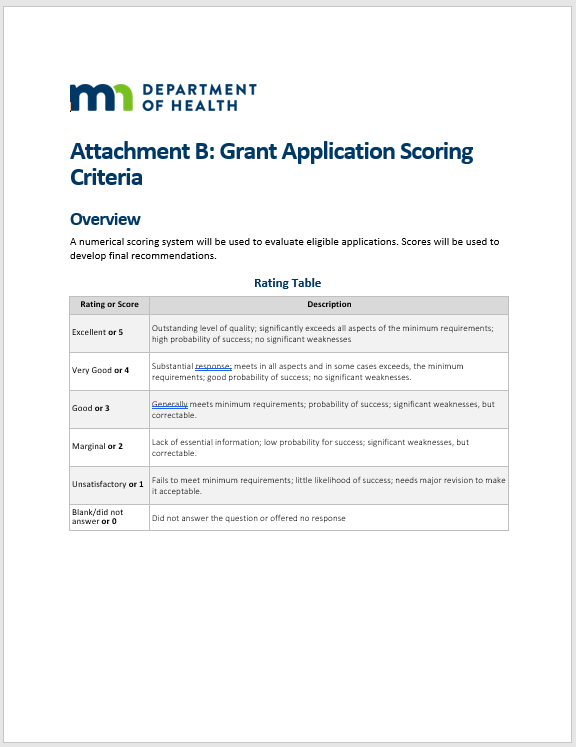 All scoring information can be found on the website in Attachment B: Grant Application Scoring Criteria
Numerical scoring system out of 60 possible points 
Applicant Profile (5 pts)
Strategy Proposal (20 pts) 
Project Alignment (10 pts) 
Expected Results and Measuring Success (10 pts)
Budget and Budget Justification (5 pts) 
Alzheimer's Awareness Examples (10pts)
Please stay within the word limit for each section
health.state.mn.us
1/15/2025
25
[Speaker Notes: Strategy proposal: key dissemination or promotional tactics? How did the community inform the promotional tactics?
Project Alignment: How does it align with MDSP
What outcomes do you hope to achieve, how do you know it will be successful]
Budget
health.state.mn.us
1/15/2025
26
Application Submission Instructions
Submit via email to health.healthybrain@state.mn.us 
Subject line: “Alzheimer's Awareness Grant Application – [lead organization name]” 
Submit applications no later than Wednesday, February 5, 2025, at 11:59 p.m. CT 
Please plan ahead and do not wait until the last minute to submit!
health.state.mn.us
1/15/2025
27
Application Review and Selection Process
health.state.mn.us
1/15/2025
28
Find answers to your questions on the FAQ webpage
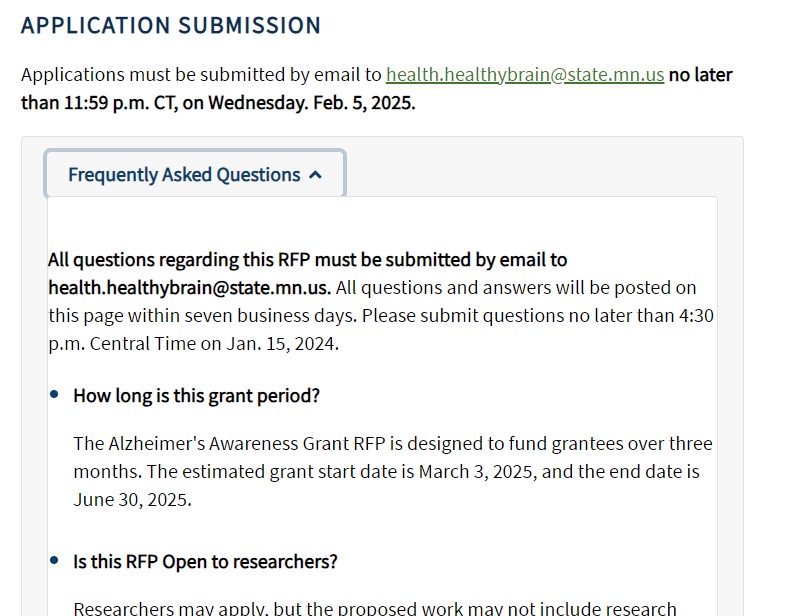 Alzheimer's Awareness Grant Frequently Asked Questions
https://www.health.state.mn.us/diseases/alzheimers/funding/awareness/index.html
health.state.mn.us
1/15/2025
29
Questions
health.state.mn.us
1/15/2025
30
Thank You!
Healthy Brain Initiative
Health.healthybrain@state.mn.us